TIẾNG VIỆT 1
Tập 2
Tuần 29
Tự đọc sách báo: Đọc truyện tranh
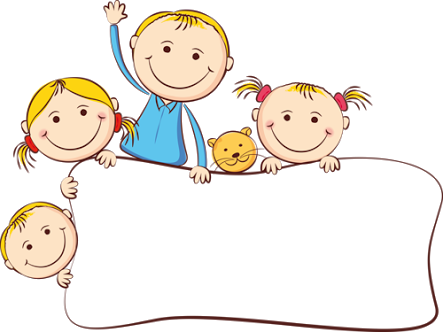 KHỞI ĐỘNG
Hãy giới thiệu về quyển truyện/ sách/ báo mà con mang tới lớp.
- Đó là truyện gì?
- Truyện đó em mang từ nhà đến hay mượn ở thư viện?
- Truyện đó có gì làm em thích?
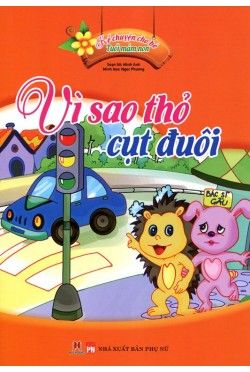 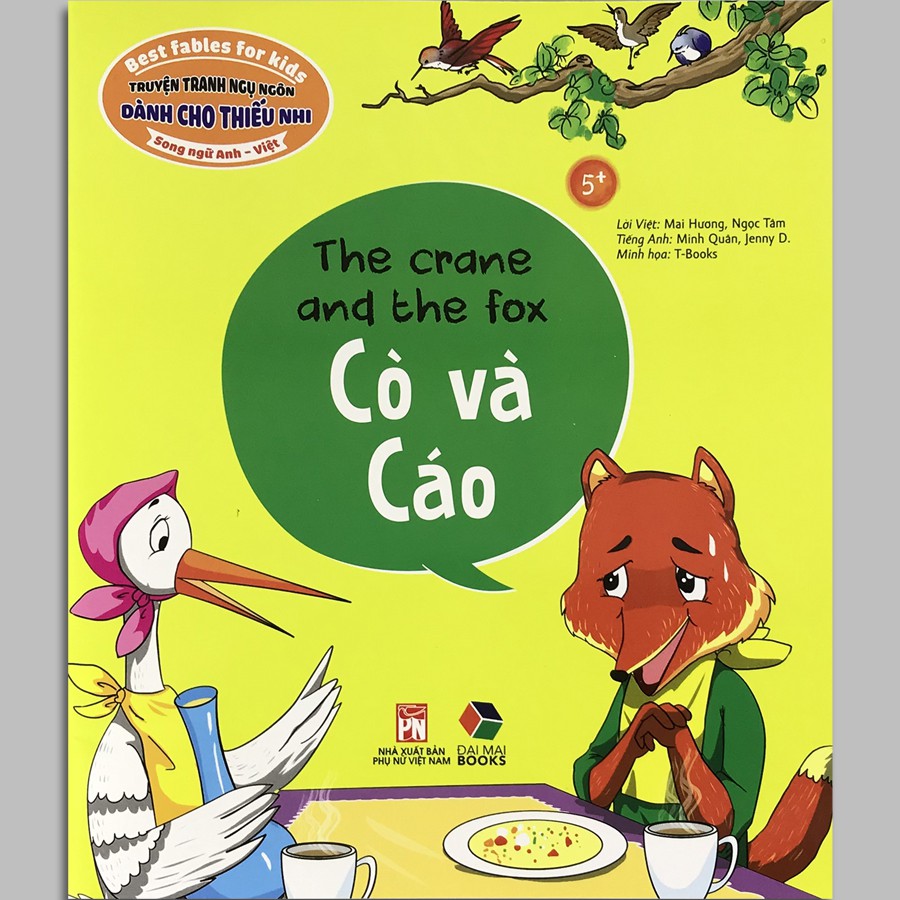 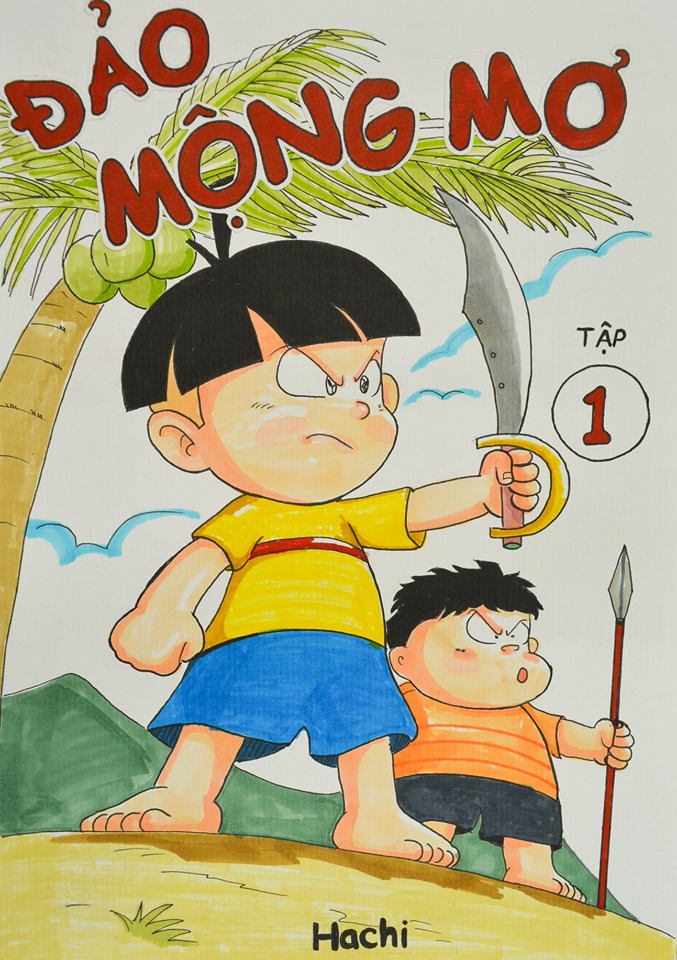 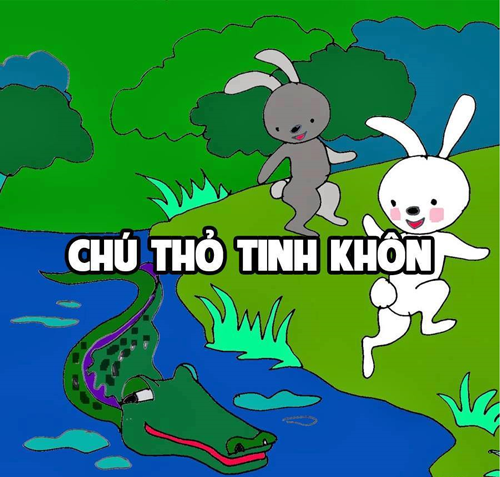 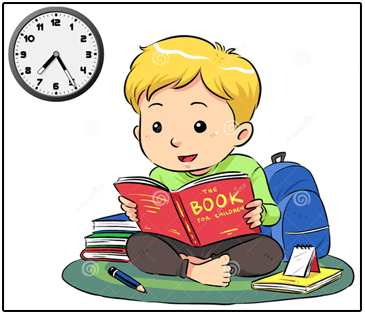 Đọc truyện
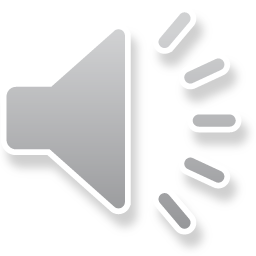 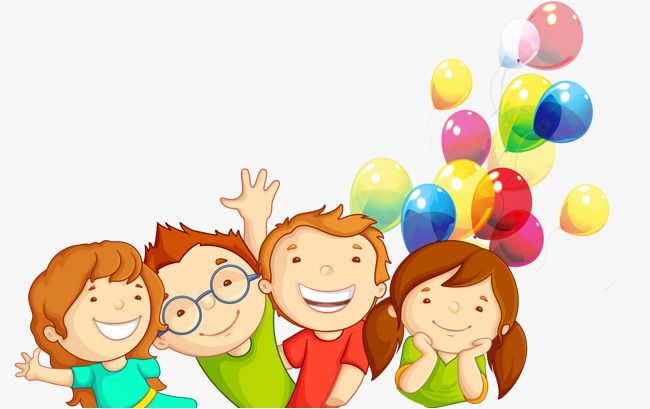 NGHỈ GIẢI LAO
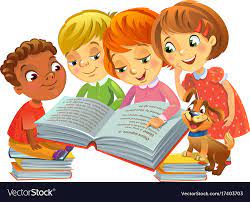 Đọc cho 
bạn nghe
Nói về nội dung truyện mình đọc trước lớp
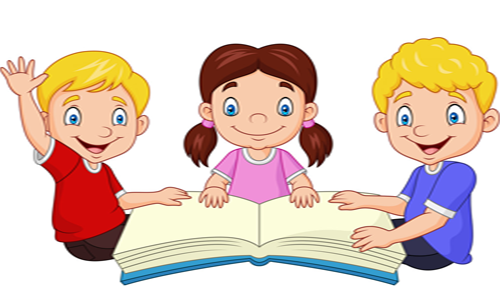 Mưu chú Sẻ
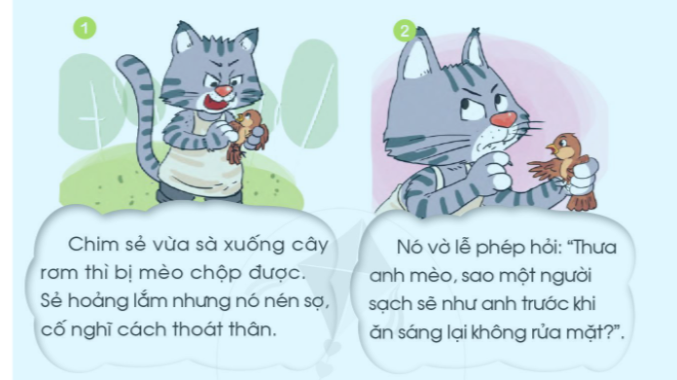 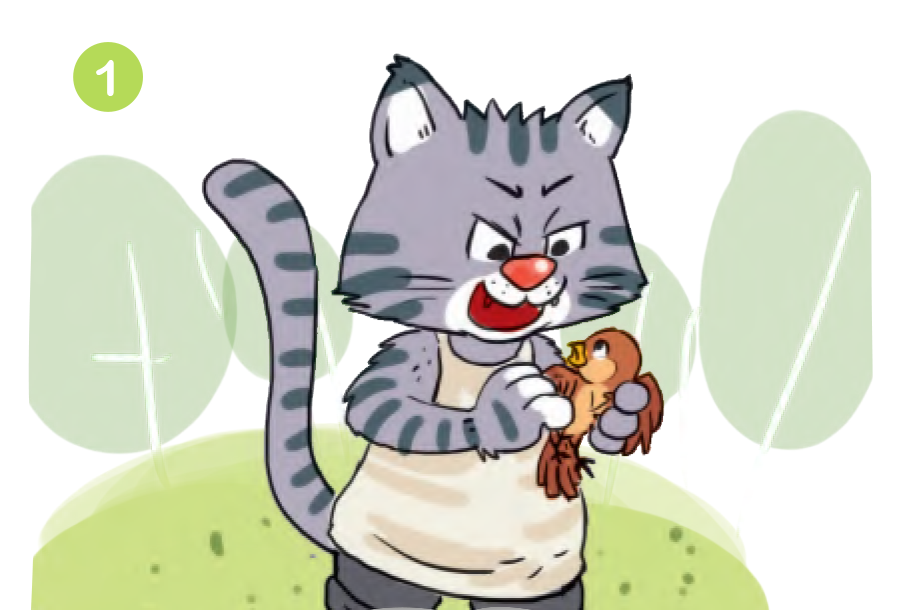 Chim sẻ vừa sà xuống cây rơm thì bị mèo chộp được. Sẻ hoảng lắm nhưng nó nén sợ, cố nghĩ cách thoát thân.
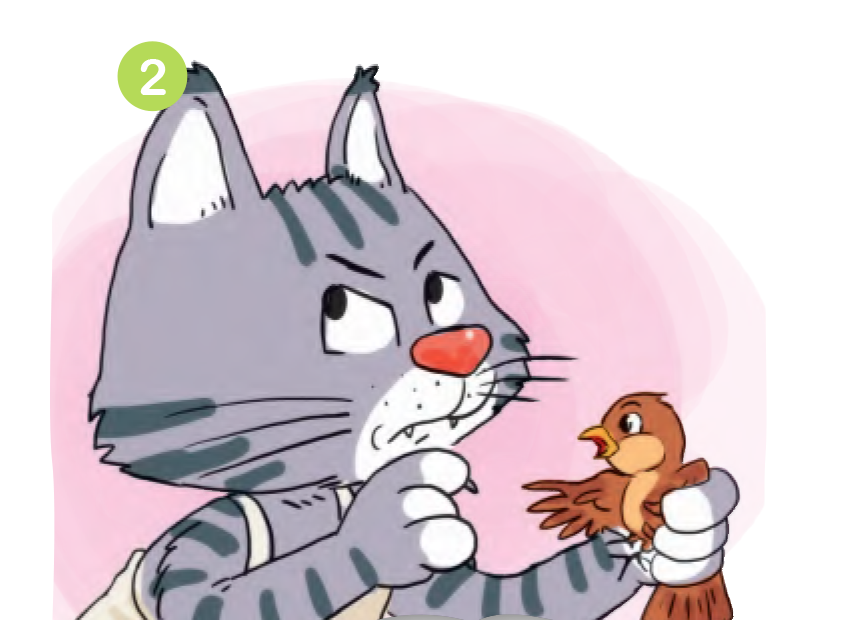 Nó vờ lễ phép hỏi: “ Thưa anh mèo, sao một người sạch sẽ như anh trước khi ăn sáng lại không rửa mặt?
Mèo nghe vậy bèn đặt sẻ xuống, đưa chân lên vuốt râu, xoa mép.
Thế là Sẻ vụt bay đi. Mèo rất tức giận nhưng đã muộn mất rồi.
Câu chuyện “ Mưu chú Sẻ” khuyên chúng ta điều gì?
Em hãy bình tĩnh để thoát hiểm khi gặp kẻ xấu.